الوحدة الخامسة : المركبات و الحوادث المرورية
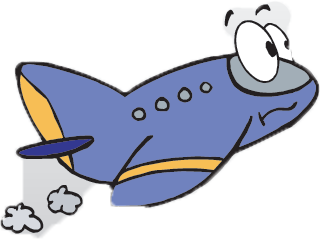 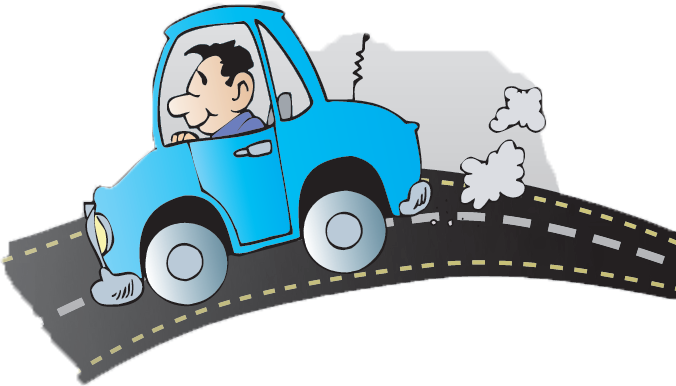 مدخل الوحدة
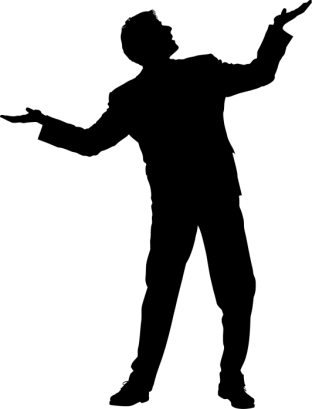 أ – أسمي المركبات المعروضة أمامي    :
ب –أي هذه المركبات يستعمل في النقل :
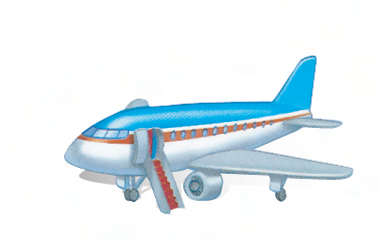 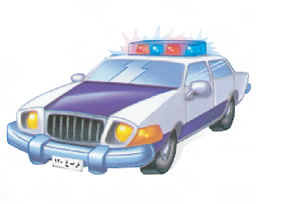 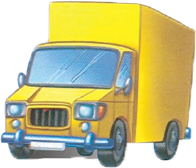 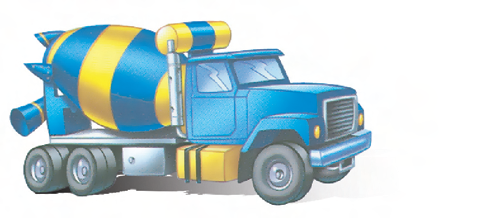 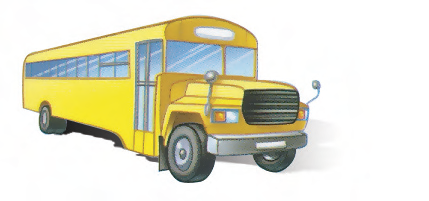 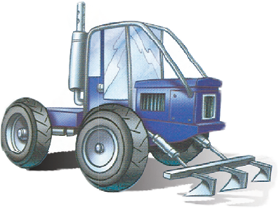 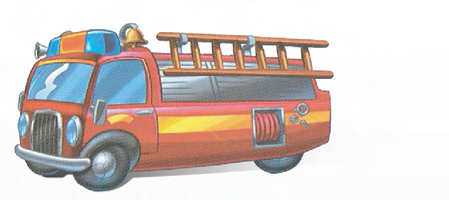 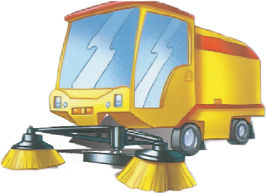 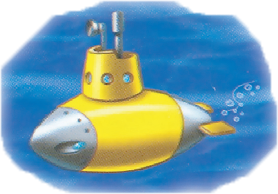 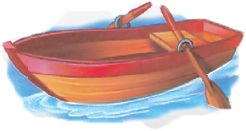 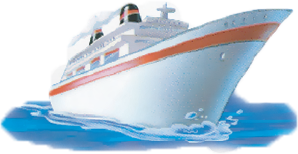 أ - ألون و سيلتي النقل بألوان تبين عن ذوقي  :
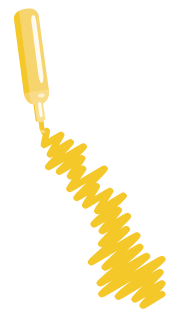 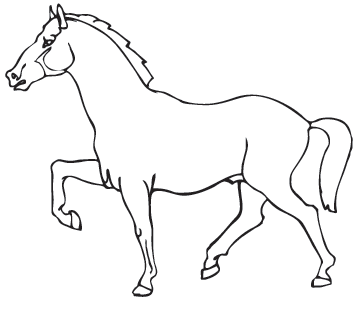 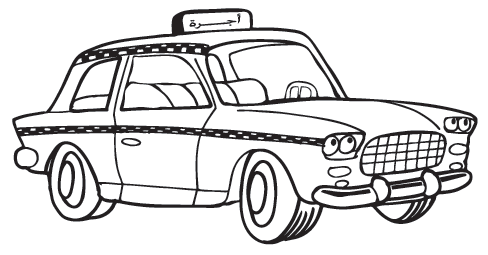 ب - أقارن بين و سيلتي النقل ( القطار و الحصان ) مع توزيع الصفات التالية عليهما :
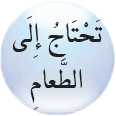 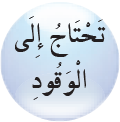 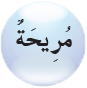 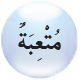 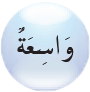 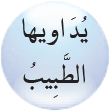 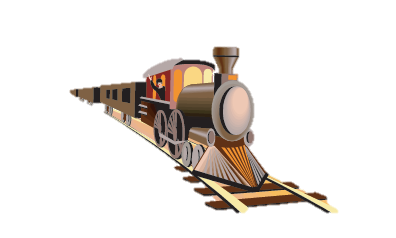 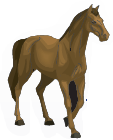 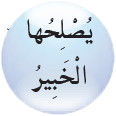 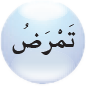 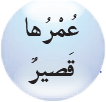 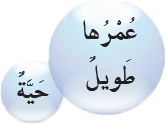 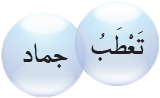 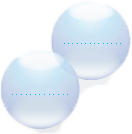 يحس
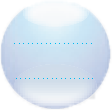 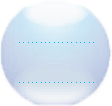 تمشي على أرجل
يمشي على قضيب
لا يحس
ج – أكمل أوجه الاختلاف بين السيارة و الطائرة  :
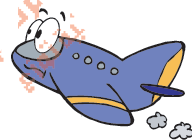 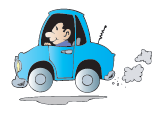 من حيث
سريعة
بطيئة
السرعة
.................................
.................................
الأمان
أكثر أمانا من السيارة بإذن الله
اكثر عرضة للحوادث
كبيرة
صغيرة
الحجم
.................................
.................................
كثير
قليل
عدد الركاب
.................................
.................................
د – من أوج التشابه  بين السيارة و الطائرة  أنهما    :
وسيلتا مواصلات
....................
...................
يعملان
 بالبنزين
...................
...................
لهما 
 عجلات
3. أ – ألون الدراجة الهوائية  :
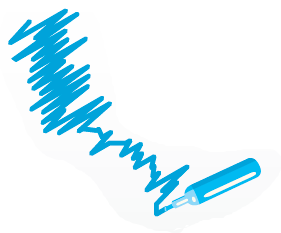 المصباح الخلفي
المقعد
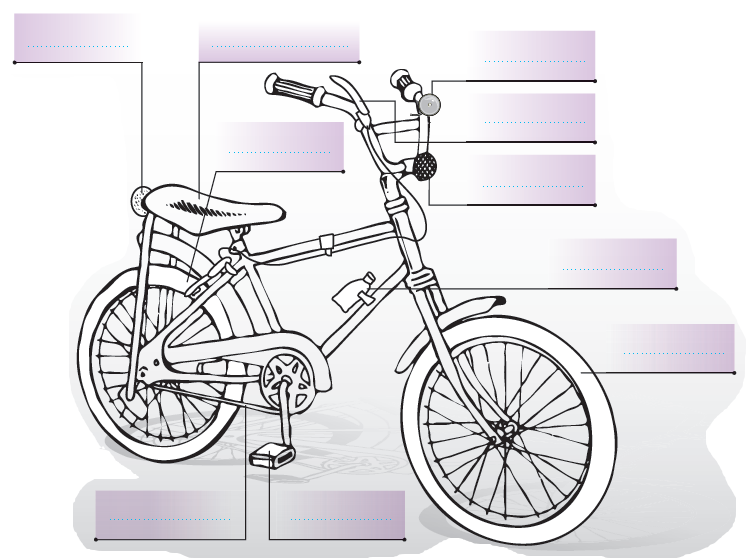 الجرس
مقبض الفرملة
العجلة الخلفية
المصباح الأمامي
خزان الماء
العجلة الأمامية
السلسلة
الدواسة
3. ب -  أكتب الأجزاء المشار إليها في الدراجة مع الاستعانة بالكلمات التالية :
المقعد
السلسلة
المصباح الخلفي
مقبض المكابح
الجرس
خزان ماء
المصباح الأمامي
العجلة الخلفية
العجلة الأمامية
الدواسة
ماذا في الرسم  ؟
أكتب تعليقاً أسفل الرسم ؟ 
ماذا يمكن أن يكون بديلاً للشرطي حتي يستطيع المشاة  قطع الشارع  ؟ 
أرسم إشارة مرورية في المكان المناسب من  الرسم  ؟ 
هل عمل الشرطي محبوب ؟ ولماذا ؟
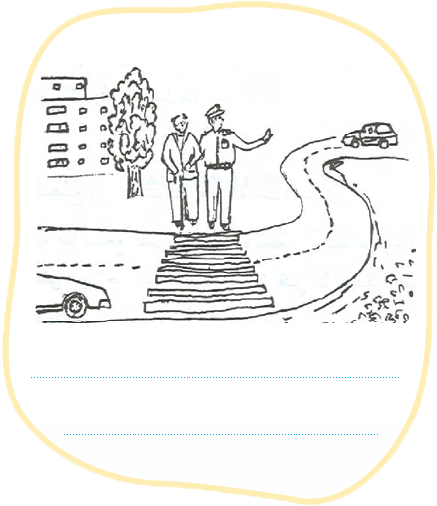 5. قال الله تعالي   :
( وَالْخَيْلَ وَالْبِغَالَ وَالْحَمِيرَ لِتَرْكَبُوهَا وَزِينَةً وَيَخْلُقُ مَا لاَ تَعْلَمُونَ ) سورة النحل
افهم الآية , ثم لأتلوها من الذاكرة .
و خلق لكم الخيل و البغال و الحمير , لكي تركبوها , ولتكون جمالاً لكم و منظراً حسناً , ويخلق لكم من وسائل الركوب و غيرها ما لا علم لكم به .
نص الانطلاق
رحلة بسيارة أبي
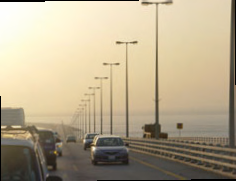 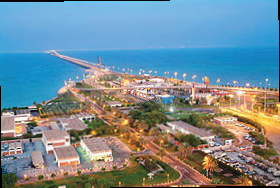 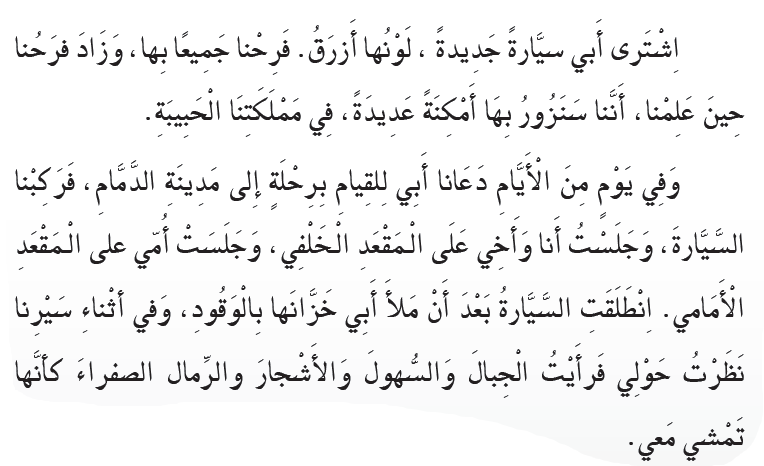 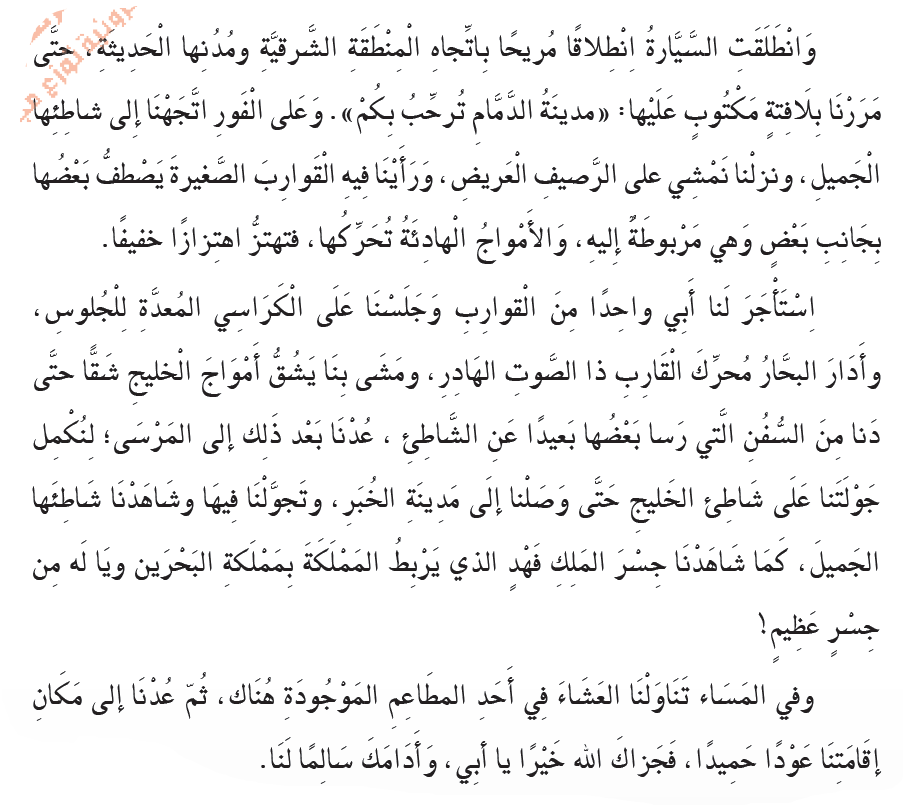 التنمية القرائية
أقرأ
1. أقرأ الفقرة التالية قراءة جهرية , مع ضبط كلماتها بالشكل :
نزلنا نمشي علي الرصيف العريض , ورأينا فيه القوارب يصطف بعضها بجانب بعض و هي مربوطة إليه , والأمواج الهادئة تحركها فتهتز اهتزازاُ خفيفاُ
2. أقرأ ما يلي مع مراعاة  و صل الكلمات : :
انطلقت السيارة / فرأيت الجبال  / و علي الفور اتجهنا
أنمي لغتي
1. أختار معني الكلمات التالية من العربة المعلقة , وأكتبه أمامها    :
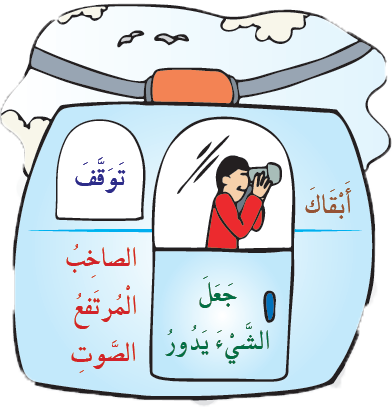 أدار  : .......................... 
الهادر : ........................
رسا: ............................
أدامك : .........................
جعل الشيء يدور
الصاخب المرتفع الصوت
توقف
أبقاك
2. أبحث في الفقرة الثالثة من النص عن الكلمة التي تشير إلي المعني التالي  :
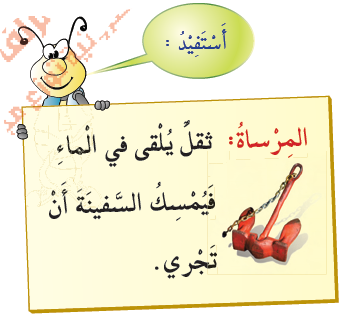 ................... , لوح أ, قماش يكتب عليه ما يثير الانتباه  .
اللافتة
2. أبحث في الفقرة الثالثة من النص عن الكلمة التي تشير إلي المعني التالي  :
تحرك الأمواج السفن فتهتز اهتزازاً خفيفاً . 
يحرك  ................. سنابل القمح ................
ترحك النحلة ............. فتهتز .................  .
الهواء
فتهتز  اهتزازت  خفيفة
الزهور
اهتزازت  خفيفة
أقرا و اجيب  :
1- أتأمل الصورتين في أعلي النص ,ثم أجيب عن الأسئلة التالية   :
1- ألي أين اتجهت العائلة  ؟
مدينة الدمام
2. كم تبعد مدينتك عن المدينة التي اتجهت إليها العائلة  ؟
450كم
3. ما اسم المعلم المشار إليه في المشهد الثاني    ؟
الشاطئ الجميل
2. أ - أقرأ النص قراءة صامتة , ثم أجيب عن الأسئلة التالية :
1- ماذا اشتري الوالد  ؟
سيارة
2. أصف السيارة بصفتين   ؟
جديدة  - مريحة
3. متي زاد فرح الأسرة بالسيارة    ؟
عند إعلان الوالد عن الرحلة
4. إلي أي مكان ذهبت الأسرة عند وصولها إلي الدمام   ؟
الشاطــــئ
5. ما اسم المدينة الأخرى التي زارتها الأسرة  ؟
الخبـــــــر
6. أين تناول مكان ذهبت الأسرة عند وصولها إلي الدمام  ؟
نزهـــة بحــــرية
ب – أضع عنواناً مناسباً للفقرة الرابعة ( استأجر ... عملاق )  :
أفكــــــــر :
1- بم يشتهر أبناء المدن لساحلية الواقعة علي شواطئ البحار ؟
السياحة
2. أستنتج من النص ما يدل علي تالف أفراد هذه الأسرة    ؟
معرفتهم بالأسماك وصبدها
أستثمـــــر :
1- الرحلات العائلية لها فوائد كثيرة , أذكر أثنين منها  ؟
-  
-
1- فرح الأسرة  بشراء السيارة الجديدة 2- ركوب الجميع في السيارة منتظمين 3 مشاركة الجميع في التنزه مع بعضهم
2. أحدد أجزاء السيارة المشار إليها , ثم أكتب في جملة دور كل جزء في عمل السيارة , وأضمنها ملف تعلمي     ؟
زيادة التآلف بين أفراد الأسرة- الترويح عن النفس
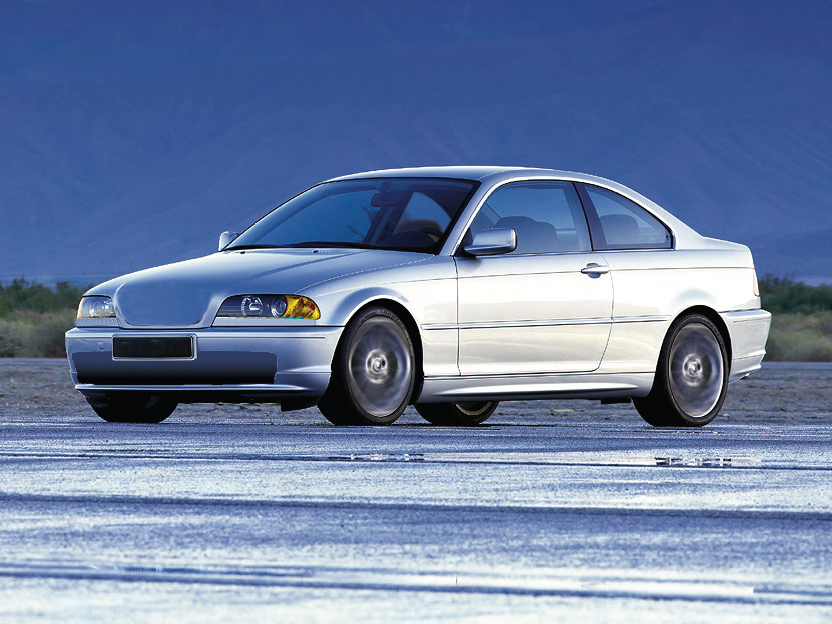 الدرس اللغوي
الوظيفة النحوية
المفعول المطلق
ألاحظ الجمل علي السفينة , ثم أجيب : 
أأسماء الكلمات الملونة  أم أفعال ؟ ( ....................... ) 
أضع خطاً تحت كل فعل في هذه الجمل .
أقارن بين حروف الاسم وحروف النقل  :
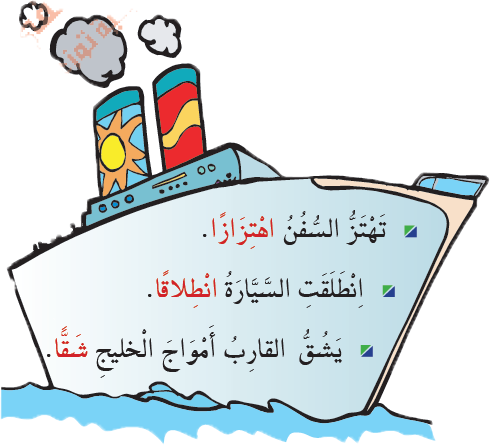 تهتز      اهتزازا
انطلقت     انطلاقا
يشق       شقاً
ماذا ألاحظ  ؟ ( ألاحظ أن الأسماء تتضمن حروف الأفعال )  .
ماذا تسمي الأسماء التي تتضمن أحرف الفعل ؟ (  نسميها مفعولاً مطلقاً )
أحذف المفعول المطلق من الجمل , و أقرؤها  .
نعم
هل ظلت جملاً مفيدة ؟ ( ....................... )
ما فائدة مجيء المفعول المطلق  ؟
يجي المفعول المطلق لتوكيد المعني , ففي الجملة الأولي أكدنا الاهتزاز . 
و في الجملة الثانية أكدنا .......... و في الجملة الثالثة أكدنا ..............
الانطلاق
الشق
ماذا أستنتج ؟ 
أستنتج : المفعول المطلق : ............. يذكر بعد ........... و يكون من لفظه و يؤكده .
اسم
الفعل
أرجع ألي الأمثلة السابقة , وألاحظ الحركة علي آخر المفعول المطلق
الفتحة
ما اسم الحركة التي تظهر علي آخر المفعول المطلق ؟ ( .................. )
ماذا أستنتج ؟ 
أستنتج : المفعول المطلق منصوب دايماً , وعلامة نصبه – هنا – الفتحة الظاهرة علي آخره .
تعلمت قواعد لا أنساها  :
المفعول المطلق اسم يصاغ من لفظ الفعل ليؤكد معناه . 
المفعول المطلق منصوب دايماً , و علامة نصبه – هنا – الفتحة  .
تبتيلا
أعوذ إلي كتاب الله – تعالي – و أكمل الفراغ في الآيات التالية بالمفعول المطلق ثم أقروها بصوت مسموع :
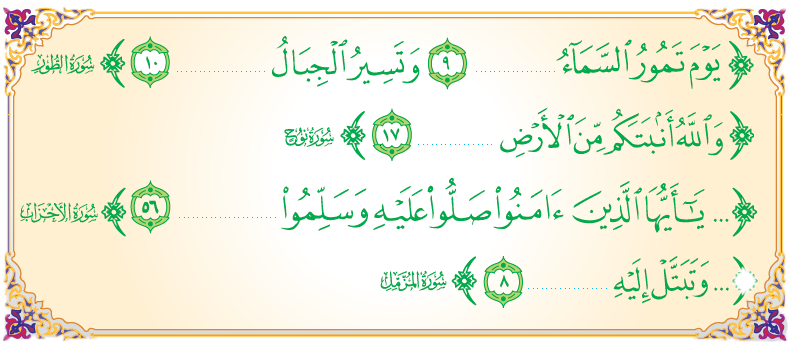 مورا
سيرا
نباتا
تسليما
2 – أستعمل كل اسم من الأسماء التالية في جمل من إنشائي : ليكون مفعولاً مطلقاً :
نهوضاً
إكراماً
ترتيباً
تفكيراً
أحتراماً
احترمت معلمي احتراما
فكر خالد في خلق الله  تفكيرا
ينهض الشباب بوطنه نهوضا
رتب العامل عمله ترتيبا جيدا
اكرم الاب الضيف إكراما
الصنف اللغوي
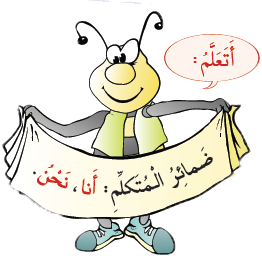 1- أكمل  :
لو تحدثت السيارة عن نفسها لقالت : 
أنا ............................................................................
لو تحدث الجمل ( سفينة الصحراء ) عن نفسه لقال
.................................................................................
لو تحدثت الطائرات عن نفسها لقالت : 
نحن ............................................. ...................
و عندما تتحدثون عن أنفسكم أيها اطلاب فأنكم تقولون  . 
...............................................................................
أنقل المسافرين بسرعة وطلاقة
أنا أصبر على العطش وأتحمل حر الرمال
ننقل المسافرين بسرعة ولمسافات طويلة
نحن نجتهد في دروسنا
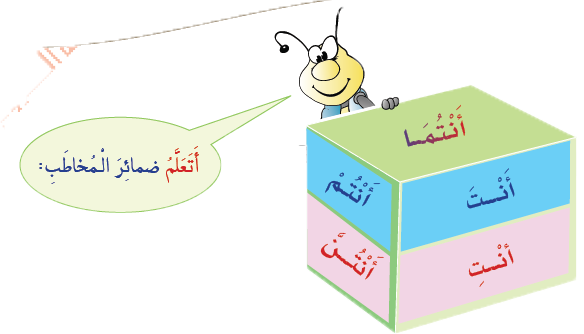 2- أحول إلي المثني و الجمع  :
أنتم سائقون ماهرون 
.....................
.....................
أنتما سائقان ماهران 
.....................
.....................
أنت سائق ماهر .
أنت تلميذ مؤدب .
أنت بنت لطيفة .
أنتم تلاميذ مؤدبون
أنتما تلميذان مؤدبان
أنتن بنات ماهرات
أنتن  بنات لطيفات
الدعاء
الأسلوب اللغوي
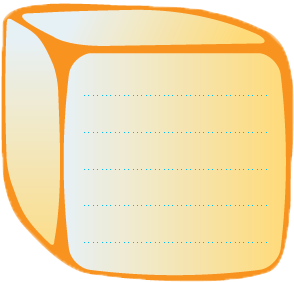 توجه الأبناء بالدعاء الله بأن يحفظ والدهم .أستخرج من النص أسلوب الدعاء و أكتبه في المساحة المخصصة .   
أسجل هنا العبارات التي يمكن الدعاء بها للوالدين .
جزاك الله خيرا يا أبي
أدامك الله سالما لنا
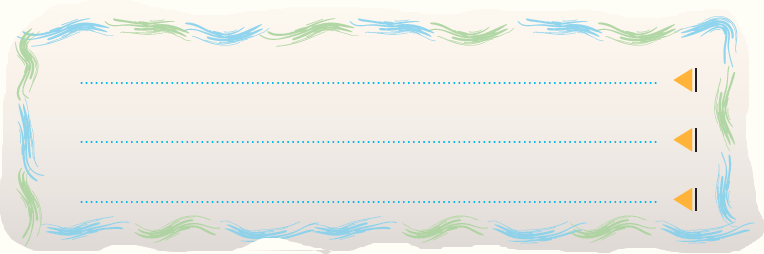 اللهم احفظ والدي وامنن عليهما بالصحة
اللهم اغفر لهما ذنوبهما
اللهم ارحمهما وأعظم اجرهما
3- أعود إلي سورتي ( الإسراء ) و ( نوح ) , , أسجل الآيات القرآنية التي ورد فيها الدعاء للوالدين   :
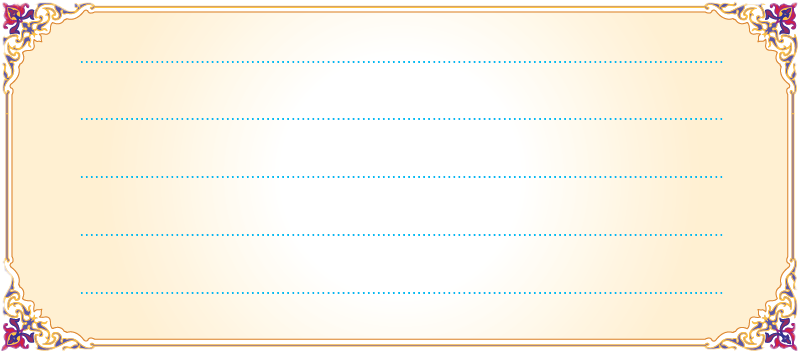 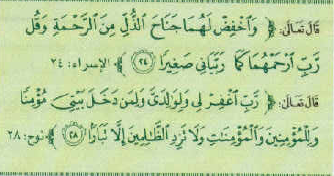 الظاهرة الإملائية
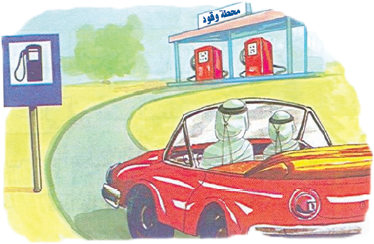 أقرا و ألاحظ رسم الكلمات الملونة :
فرحنا جميعا بالسيارة الجديدة , جلس والدي خلق المقود , و أدار المحرك بالمفتاح , وقاد السيارة علي مل , فالسائق العاقل لا يسرع كالمتهورين , توقف أبي في المحطة , ليملأ الخزان بالوقود  .
أعيد كتابة الكلمات الملونة في المكان المخصص
......
.....
......
.....
.....
بالسيارة
بالقود
فالسائق
بالمفتاح
كالأسد
أنطق كلمة ( بالسيارة ) بصوت مسموع و ألاحظ أن ( ال ) لم تنطق .
أنطق كلمة ( فالسائق ) بصوت مسموع و ألاحظ أن ................. 
أنطق كلمة ( كالأسد ) بصوت مسموع و ألاحظ أن الهمزة في ( ال ) لم تنطق
أنطق كلمة ( بالوقود )بصوت مسموع و ألاحظ أن ...... في (ال) لم .......... 
أملا الجدول التالي مع الاستعانة بالنموذج :
ال لم تنطق
تنطق
الهمزة
بالأسد
المفتاح
بالمفتاح
الوقود
بالوقود
ألاحظ رسم الأسماء الواردة في الجدول عندما دخلت عليها ( الباء , الفاء ,  الكاف )
إذا دخلت الباء , الفاء , الكاف علي اسم مبدوء بـ   ( ال ) , فإنه لا يحذف منه شيء سواء أكانت اللام شمسية أم قمرية .
أ - أقرأ الكلمات علي نوافذ الطائرة قراءة صحيحة .
ب – أدخل ( الباء و الفاء , والكاف ) علي هذه الكلمات , و أقرؤها . 
ج – أضع كل كلمة منها في جملة مفيدة ( بعد دخول الحرف عليها  ) .
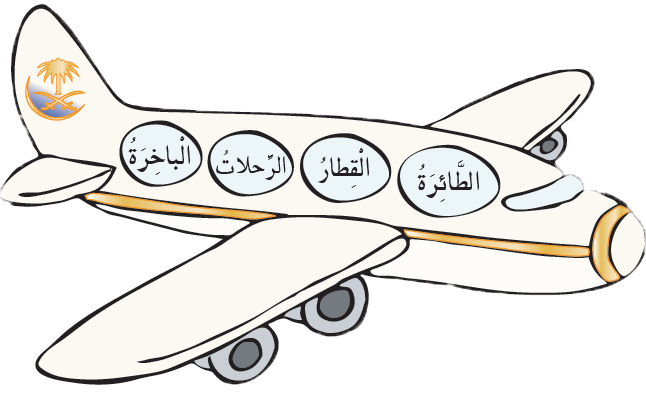 بالطائرة – بالقطار – بالرحلات – بالباخرة
فالطائرة – فالقطار – فالرحلات – فالباخرة
كالطائرة – كالقطار – كالرحلات – كالباخرة
2- أرتب المركبات من حيث السرعة وأستخدم حرف الفاء :
السيارات الرياضية  فالشاحنات فالدراجة الهوائية
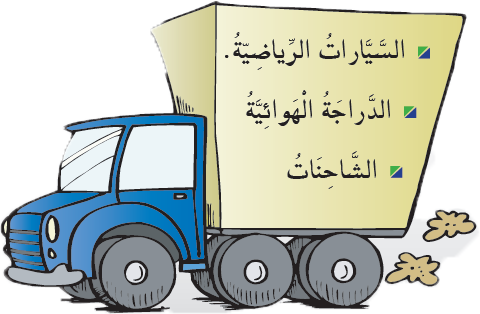 رسم الحرفين ( ل , لا ) بخط النسخ
الرسم الكتابي
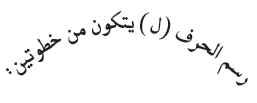 1- أقرأ و ألاحظ كتابة الحروف الملونة :
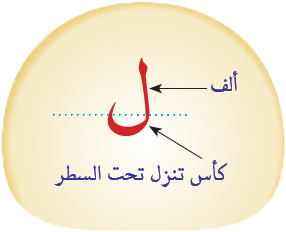 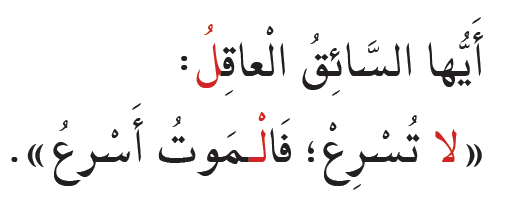 2- ألاحظ طريقة رسم الحروف تبعاُ لاتجاه الأسهم :
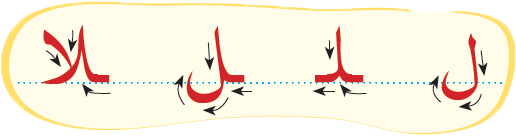 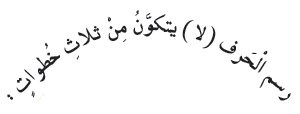 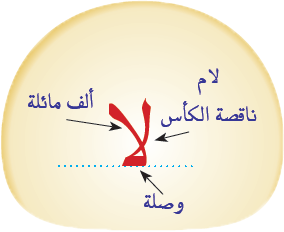 3- أعيد  و أرسم الحرفين ( ل ,  لا ) منفردين و متصلين :
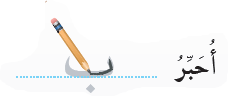 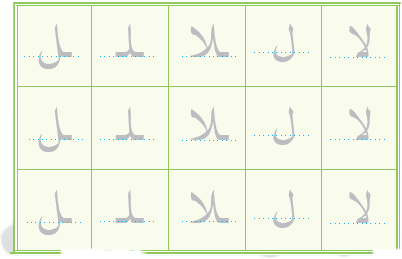 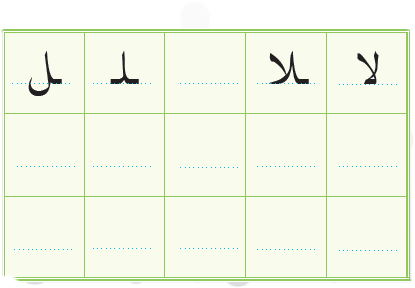 أرسم :
التواصل اللغوي
1- أجاب المشرف علي الرحلات الإجابات التالية : أذكر الأسئلة التي وجهناها إليه  :
متى ستكون الرحلة ؟
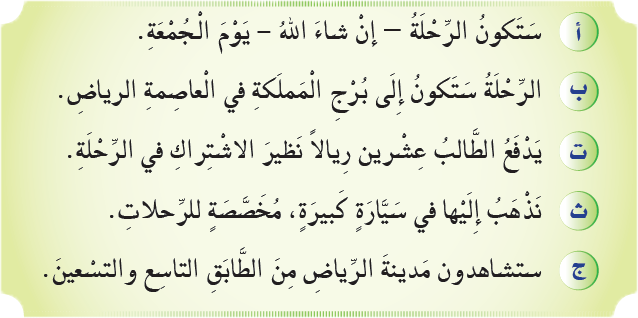 إلى أين ستكون الرحلة ؟
كم المبلغ المحدد للإشتراك في الرحلة ؟
كيف نذهب إلى البرج ؟
من أي الطوابق شنشاهد مدينة الرياض ؟
2- أ – أرتب العبارات التالية , لأكون منها قصة كاملة :
سلمها السائق في قسم الشرطة  . 
تسلمها صاحبها من قسم الشرطة . 
رفض السائق أن يأخذ مكافأة من صاحبها  . 
وجد السائق حقيبة كبيرة مملوءة بالنقود . 
شكر صاحب الحقيبة السائق لأمانته .
4
1
2
3
5
ب – أحكي القصة لصفي بأسلوبي , و أضع لها عنواناً مناسباً :
أهمية الأمانة – السائق والأمانة
1- أملا الفراغات في القصة بكلمات مناسبة من عندي  :
حادث محزن
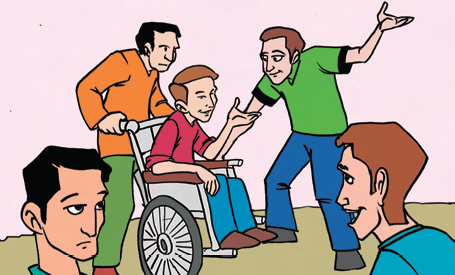 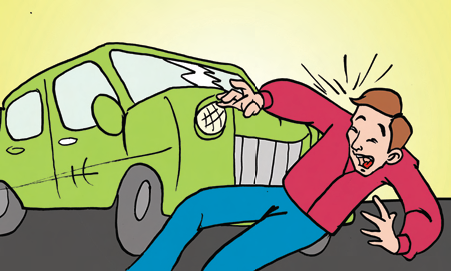 ذاهبا
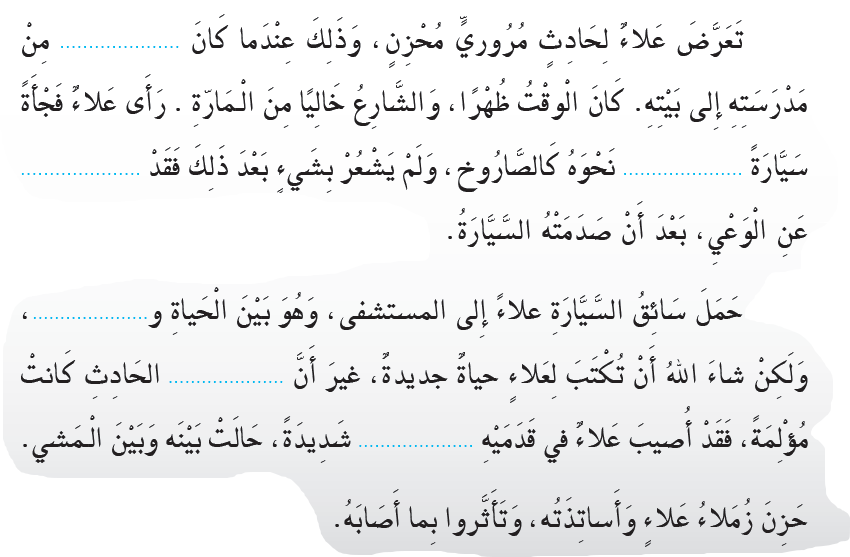 متجهة
غاب
الموت
نتيجة
إصابة
المدرسة
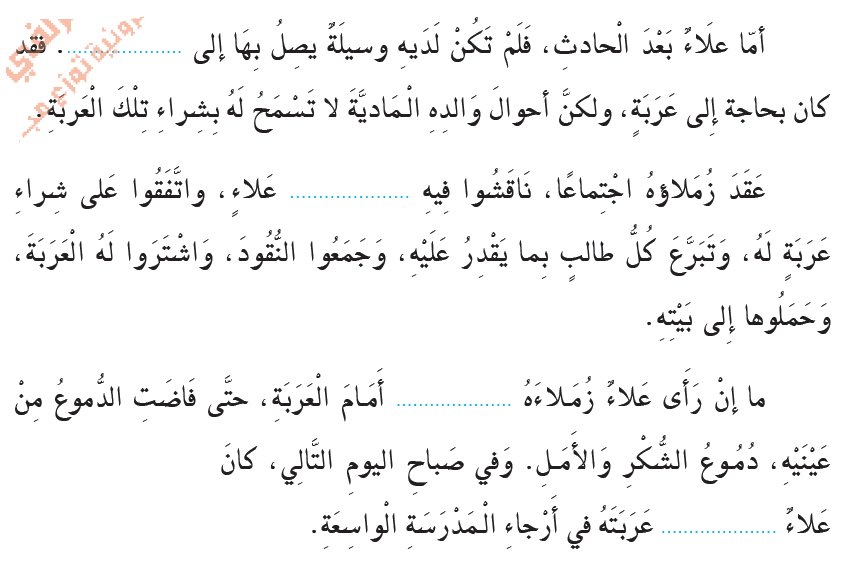 حالة
يقفون
يقود
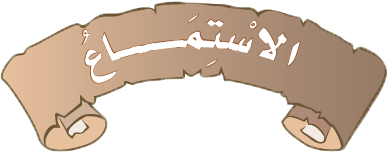 1- أضع علامة  √  يمين العبارة الواردة في النص , و علامة × يمين العبارة التي لم ترد في النص :
نظام المرور له قواعد الثابتة في كل دول العالم . 
عبور المشاة من الأماكن المتخصصة . 
السائق وحده غير مسئول عن الحوادث المرورية . 
هذه الصور و أمثالها متعلقة بآداب المرور و قوانينه . 
و صار هذا التنظيم قانوناً لا يحيد عنه السائق , والراجل .
√
×
×
√
√
2- أختار المعني الصحيح للكلمات التالية :
- يغلي                  - يجتاز                - يغني
يمرق :
- قاد                    - زال                   - مال
حاد:
- الراكب               - الماشي                - الفارس
يمرق :
3- ألتقط من النص صورة سلوكية خاطئة , و أكتبها بأسلوبي في المساحة المخصصة  :
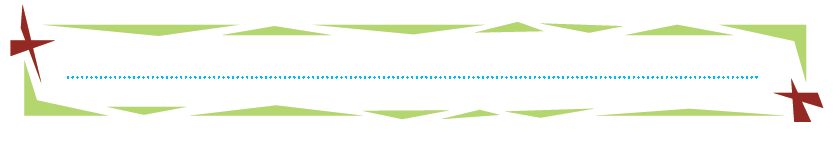 نجاة أب و ابنه
نص الدعم
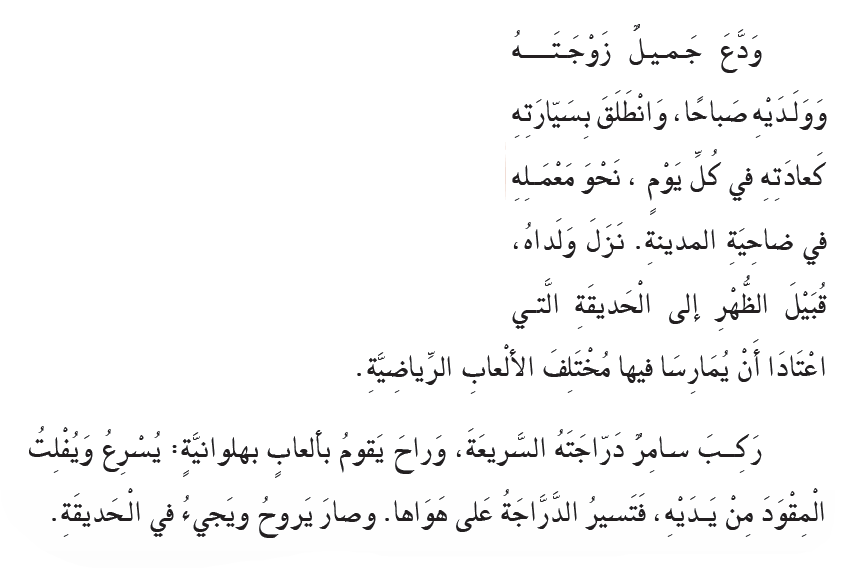 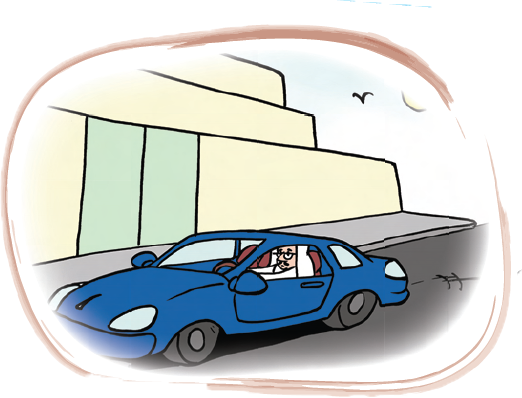 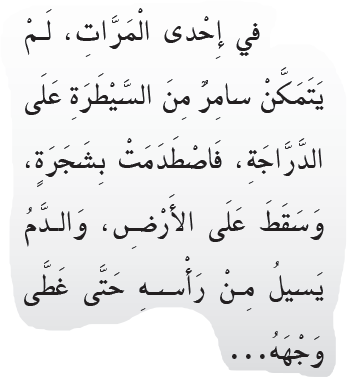 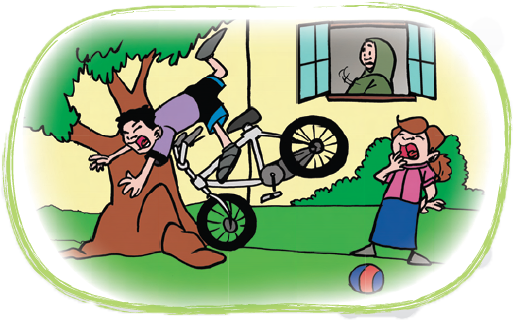 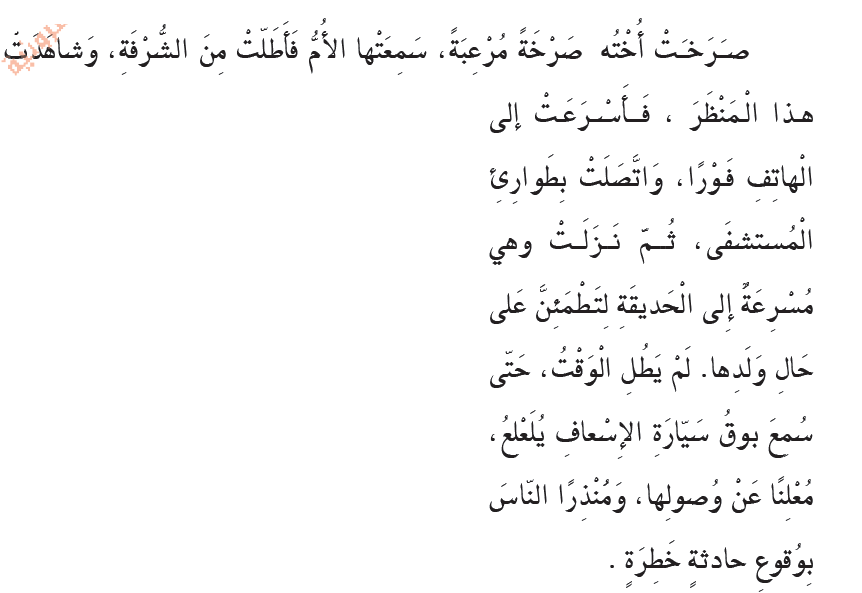 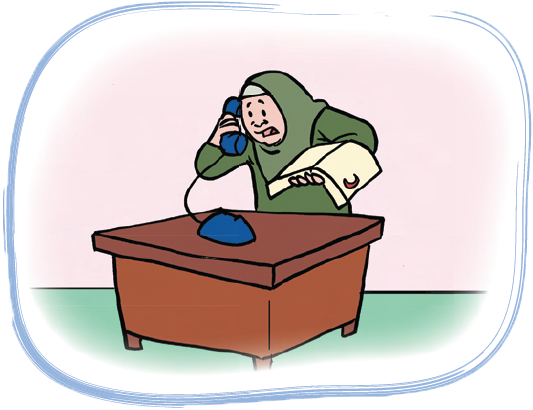 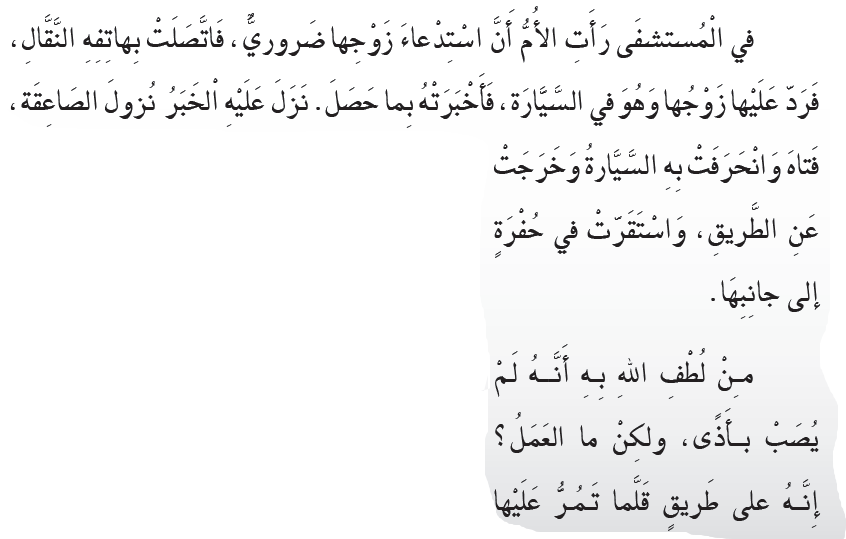 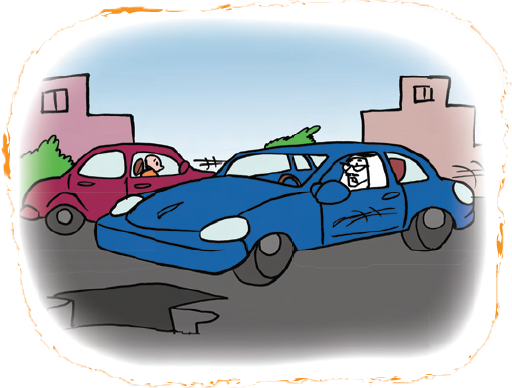 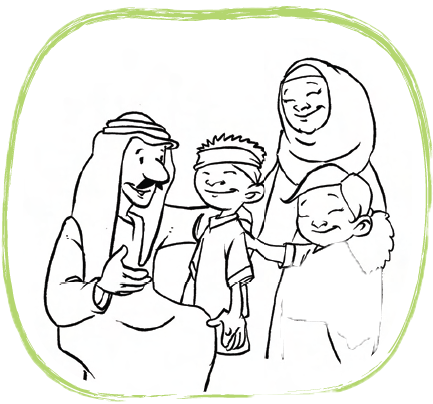 التواصل اللغوي
1- أنطق الكلمات التالية نطقاً سليماً  :
فاصطدمت
فاطلت
بهلوانية
يلعلع
المقود
2- أقرا ما يلي و أراعي ترقيق اللام في لفظ الجلالة :
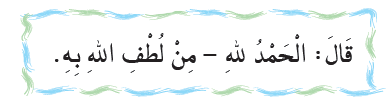 3- أقرا في سرعة و طلاقة الفقرة الثانية و أراعي سلامة النطق :
1- ألون الكلمة ومعناها بلون مغاير   :
ضل الطريق
ضل الطريق
يلعلع
يلعلع
يصوت ويدوي
يصوت ويدوي
مرعبة
مرعبة
مالت
مالت
استقرت
استقرت
مخيفة
مخيفة
تاه
تاه
ثبتت
ثبتت
انحرفت
انحرفت
2- أبحث في النص عن الكلمة التي تشير إلي التعريف التالي :
البهلوانية
................ البراعة في الألعاب التي فيها خفة ورشاقة .
3- أستخدم الكلمات الآتية في جمل تامة توضح معانيها  : :
انحرفت
طواري
مارس
المقود
تاه
انحرفت السيارة يسارا
............................................................... . 
................................................................ 
............................................................... . 
............................................................... .
طوارئ المستشفى تعمل دائما
مارس التلميذ رياضة مفضلة
تاه الطفل في الشارع
يمسك السائق بالقود
4- أنسخ عبارة شبيهة بالعبارة التالية  :
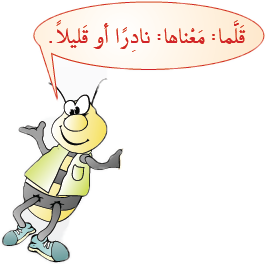 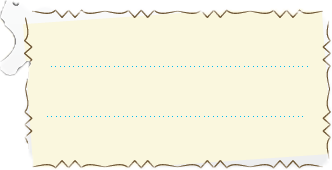 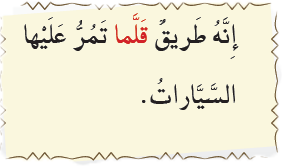 إنه  على بحر قلما تمر عليه السفن
1- أقرا النص بسرعة , و أملا الفراغات التالية   :
عنوان القصة :
نجاة أب وابنه
.........................................................
شخصيات  القصة :
......
خمس فقرات
.....
.....
.....
سامر وأخته
جميل
زوجته
2- أقرا النص قراءة صامتة في مدة لا تزيد عن ست دقائق , ثم أجيب عن الأسئلة التالية :
1- ما الألعاب التي قام بها سامر في الحديقة ؟ و ما رأيك ؟
ألعاب بهلوانية مضرة
2. أصف إحدى الحادثتين : حادثة دراجة سامر , ,أ حادثة سيارة الأب  ؟
حادثة سيارة الأب حادثة عادية
3. هناك نوعان من الهاتف , ما هما ؟
الهابف الثابت – الهاتف النقال
4. بما تتميز الإسعاف عن غيرها من السيارات ؟
بوجود أصوات مميزة لها  أثناء استدعائها لحادث خطير  على الإنسان
3- أوائم بين الفكرة و الفقرة التي تمثلها . ( بما خط بينهما  )  :
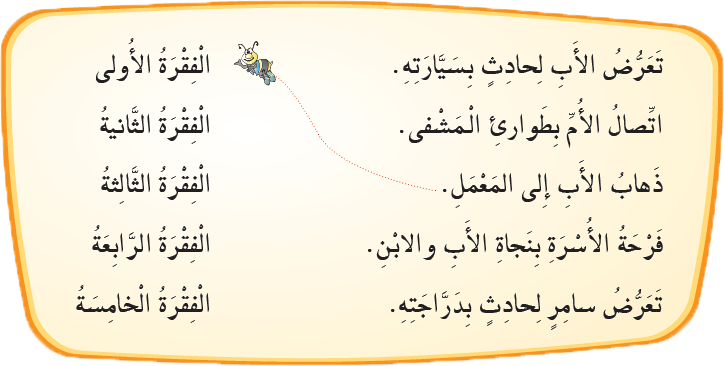 4- أختار الأفكار الجزئية للفكرة الرئيسة التالية من بين الآتي :
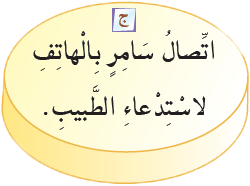 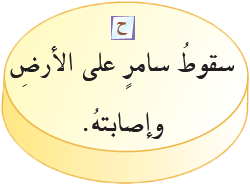 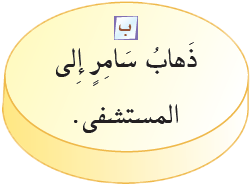 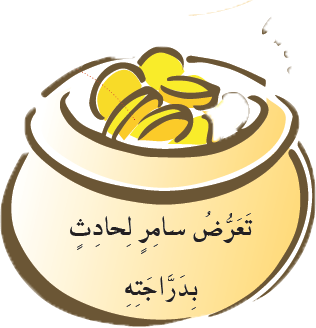 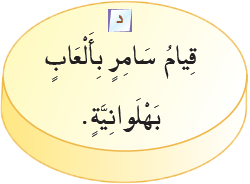 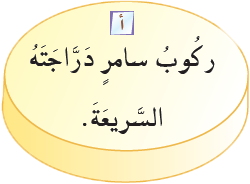 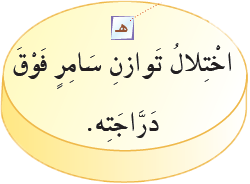 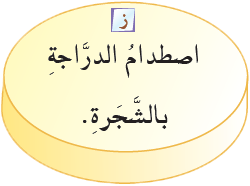 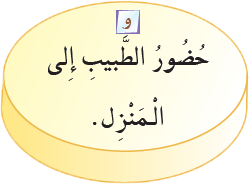 1- أبين أسباب وقوع الحادثتين الواردتين في النص :
السرعة – عدم التركيز
2- عندما أرغب في ممارسة اللعب بالدراجة , فما الشروط التي يجب أن تتوافر في  :
الدراجة
الملبس
المكان
مهيأ لهذه اللعبة خال من الأخطار ومن المارة
الدراجة سليمة من أي خلل ومناسبة لعمر المستخدم
الملبس مخصص لهذه اللعبة  ويحمي من الإصابة
1- استعمال الهاتف النقال في أثناء القيادة له أخطار كثيرة , أذكر بعض هذه الأخطار :
الانشغال عن قواعد وآداب المرور – اختلال عجلة القيادة – الاصابة من خلال الحوادث
2- أجمع من الصحف اليومية صوراً لحوادث مختلفة , و أكتب تعليقاً مناسباً تحت كل صورة و أضمنها ملف تعليمي  .
الدرس اللغوي
الصنف اللغوي
الضمائر المنفصلة
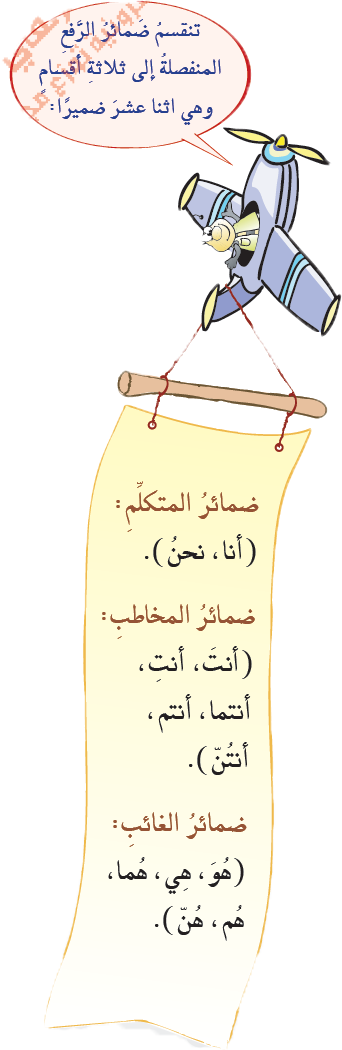 1- اضع ضمير الغائب بدلاً من ضمير الغائبة و أغير ما يلزم في الجملة التالية :
ثم نزلت الأم و هي مسرعة إلي الحديقة
........................................
......................................
ثم  نزل وهو مسرعا إلى الحديقة
2- أعود إلي النص واستخرج منه خمسة ضمائر منفصلة  :
......
......
......
......
......
انا
هي
هما
نحن
هو
3- استخدام الضمائر التالية في جمل مفيدة من إنشائي :
أنتما
هو
نحن
هن
هم
نحن مجتهدون في درسنا
نحن
هو طالب مجتهد في درسه
هو
أنتما
أنما تصدقان القول
هم
هم يصومون شهر رمضان
هن
هن يربين أولادهن على الأخلاق الحسنة
الجملة المنفية
الاسلوب اللغوي
2- أنفي الجمل التالية مستخدماً ( ليس ) , ( لم ) , ( لن ) :
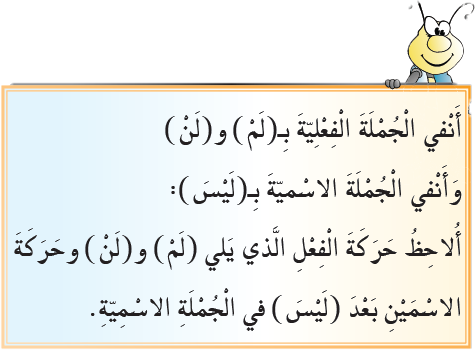 .......... الطريق سهلاً
.......... ينتصر الأعداء. 
......... يسافر أخي أمس .
........... يتمكن سامر من السيطرة علي الدراجة . 
........... يمارس سامر الألعاب البهلوانية بدراجته . 
........... الحادث خطيراً  .
ليس
لن
لم
لم
لن
ليس
رسم الحرفين ( ك , م) بخط النسخ
الرسم الكتابي
1- أقرأ و ألاحظ كتابة الحروف الملونة :
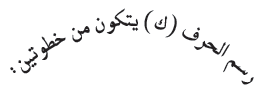 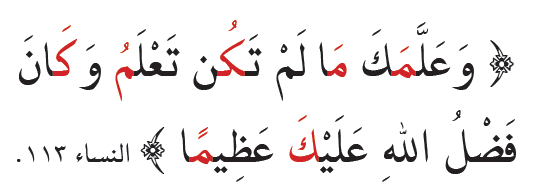 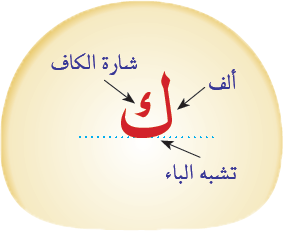 2- ألاحظ طريقة رسم الحروف تبعاُ لاتجاه الأسهم :
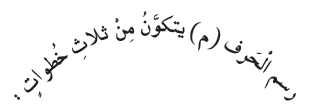 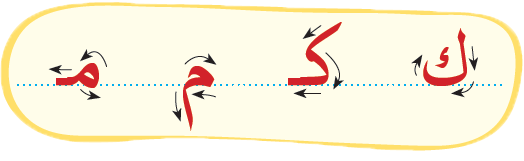 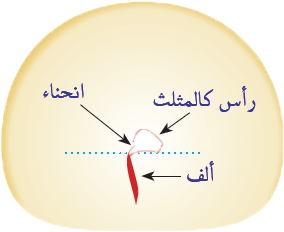 3- أعيد  و أرسم الحرفين ( ك ,  م ) منفردين و متصلين :
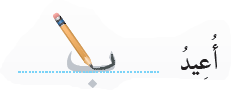 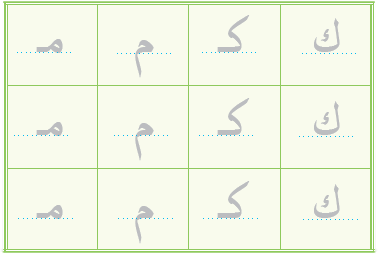 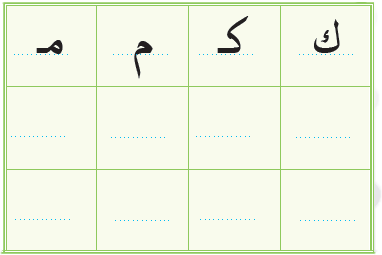 أرسم :
التواصل اللغوي
1- أعيد  سرد قصة ( نجاة أب و أبنه ) مبتعداً قدر الاستطاعة عن ألفاظ الكاتب . ؟
2. اتحدث عن فائدة الاتصالات الهاتفية من خلال القصة , و من خلال مواقف حصلت معي .
3- أكمل الإرشادات الآتية للوقاية من حوادث الطرق  :
إذا أردت أن تعبر الطريق فعليك 
...................................................
ربط حزام الأمان يحد ......................... 
اتباع إرشادات المرور يمنع ................................................ 
انتبه وأنت ................................................................ .
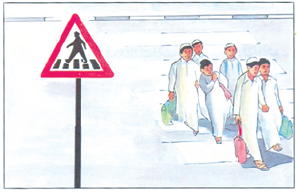 التنبه للسيارات والعبور من المكان المحدد
من الإصابات القاتلة بإذن الله
من وقوع الحوادث وتعطيل الحركة
تعبر الطريق من السيارات المسرعة
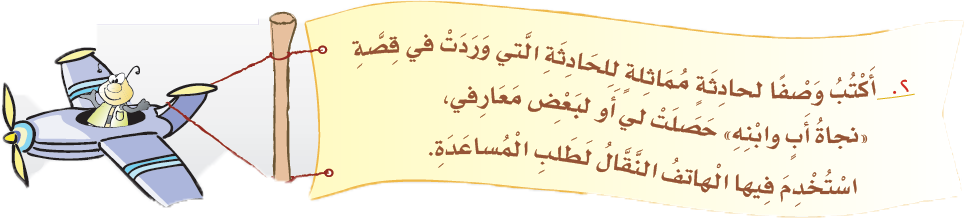 النص الشعري
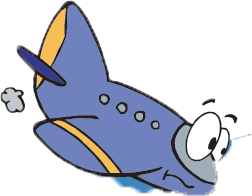 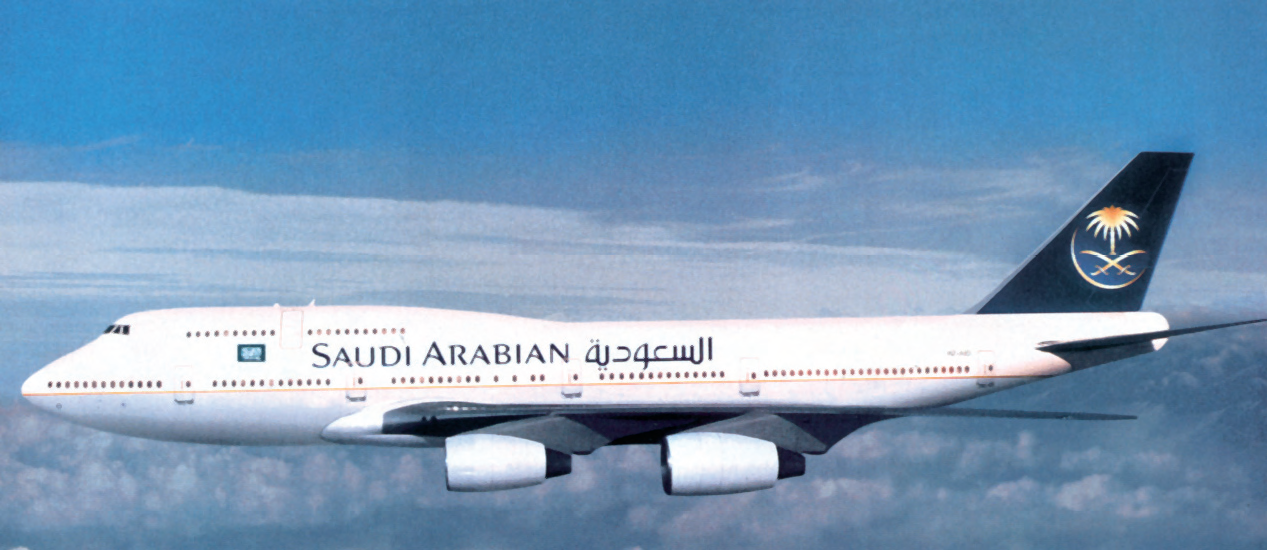 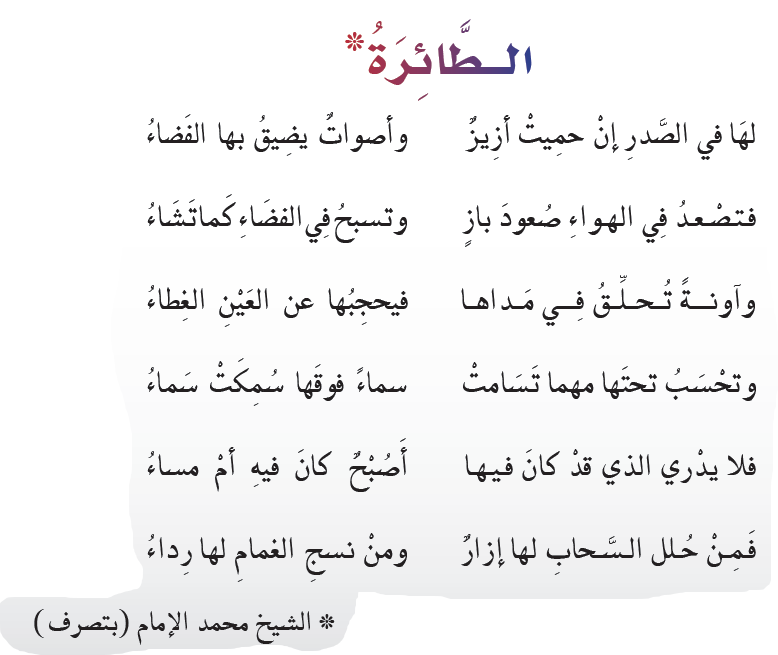 1- أجيب عما يأتي :
1- ما الحال لو لم تكن و سيلة النقل هذه متوافرة في وقتنا الحاضر  ؟
2- أرسم طائرة المستقبل كما أتخيلها  ؟
2- أقرأ النص بسرعة , ثم أكتب المطلوب في الجدول التالي  :
الطائرة
أحمد شوقي
خمسة أبيات
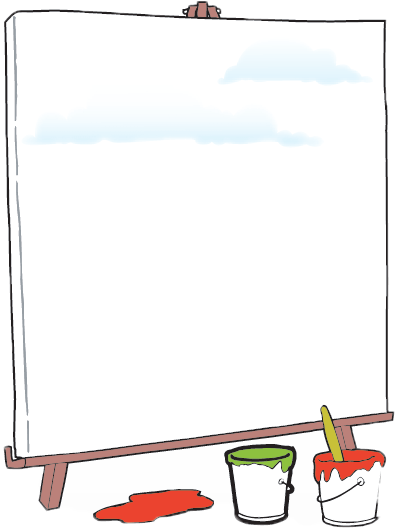 1- أقرأ النص قراءة صامتة , ثم أصل بين الكلمة و معناها  :
حميت
غاية ما تصل إليه
مداها
سقفت
تسامت
اشتدت حرارتها
سمكت
لباس
إزار ورداء
ارتفعت
2- أبحث في النص عما يشير إلي ما يلي  :
صوت الطائرة : .....................
اسم طائر : ....................... .
1- أستمع إلي النص , ثم أكتب الفكرة الرئيسي له :
..................................................................
..................................................................
.................................................................
2- أحدد الأبيات التي تتحمل المعاني التالية  :
الطائرة من علوها تعانق السحاب  . 
تملأ الطائرة القضاء بالصوت و الضجيج . 
كثيراً ما تبعد الطائرة في الجو فلا نراها .
3- أختار الإجابة الصحيحة مما يلي    :
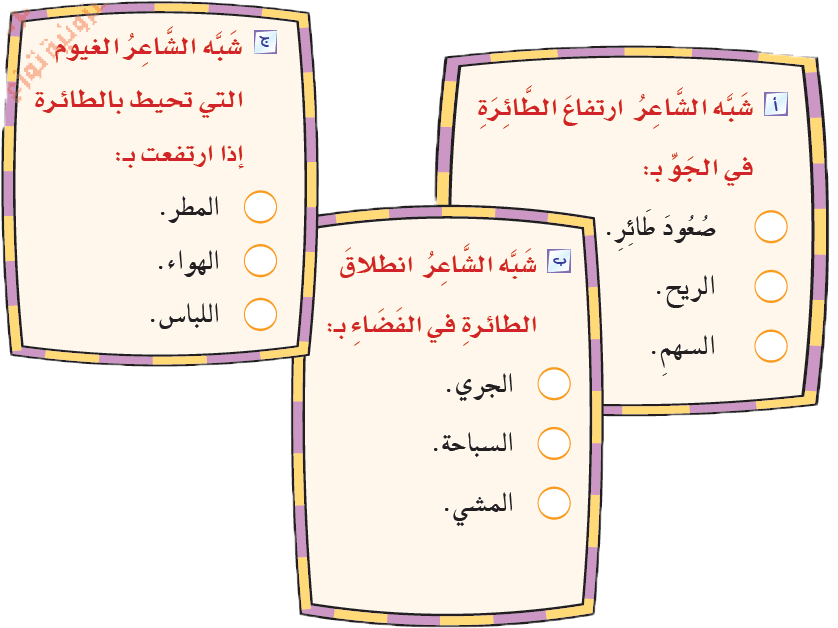 1- أبين رأيي في أيهما أجمل  :
قول الشاعر : تسبح في الفضاء     أو قول : تسير في الفضاء
..........................................................................
2- أختار صورة أعجبتني من الصور التي تعرفت عليها في هذا النص و أبين سبب اختياري :
....................................................................
3- أنشد النص مع مراعاة شروط الإلقاء الجيد من تنغيم و نبر وصحة وقف :
تم بحمد الله  تعالي
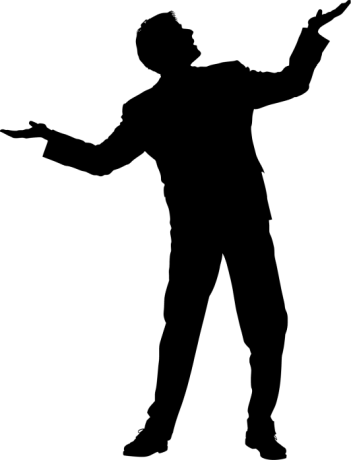